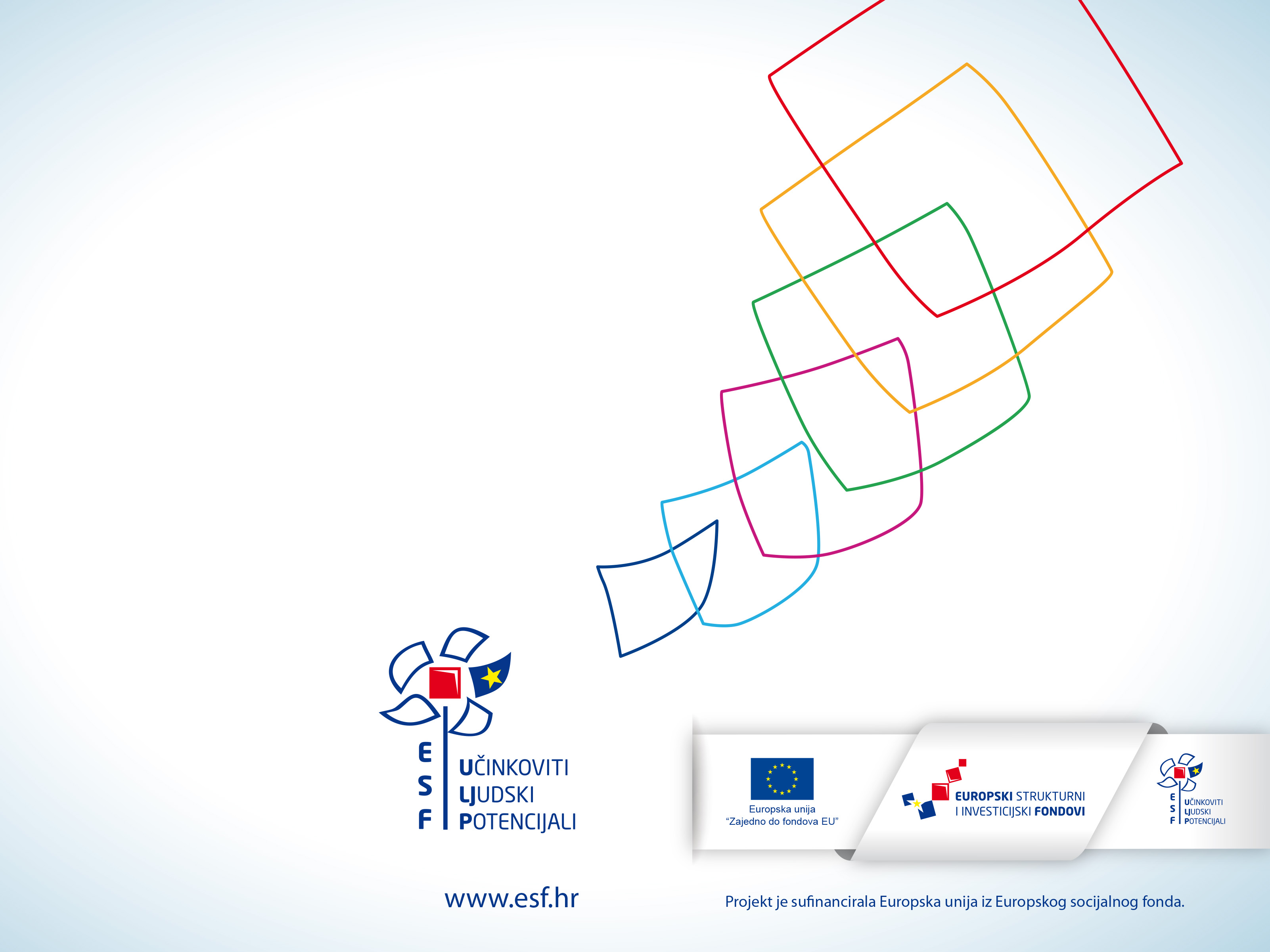 Konferencija
25. siječnja 2022.
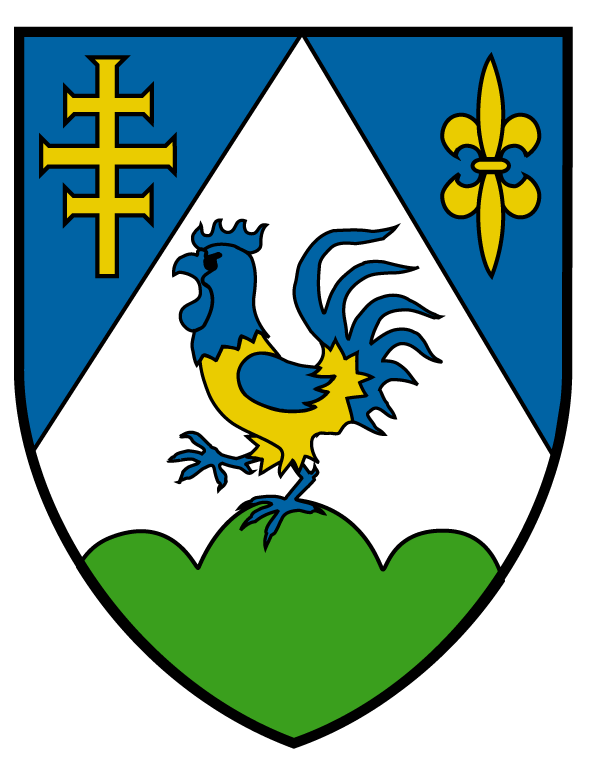 O projektu
Ukupna vrijednost : 2.582.202,60 kn 

Bespovratna sredstva: 2.453.092,47 (95%)

Vlastito sufinanciranje: 129.110,13 kn (5%)

Korisnik: Koprivničko-križevačka županija

Partneri: 13 OŠ i 5 SŠ kojima je KKŽ osnivač

Razdoblje provedbe:  16. kolovoza 2021. – 16. kolovoza 2022. 

Ugovor o dodjeli bespovratnih sredstava potpisan 7. rujna 2021.
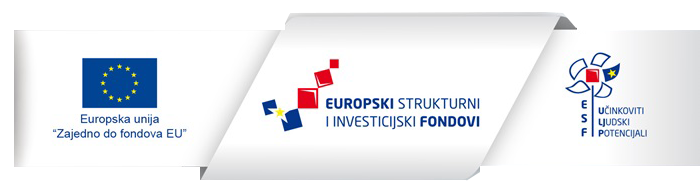 O projektu
Poziv: Osiguravanje pomoćnika u nastavi i stručnih komunikacijskih posrednika učenicima s teškoćama u razvoju u osnovnoškolskim i srednjoškolskim odgojno-obrazovnim ustanovama, faza IV.

Izvor financiranja: Europski socijalni fond ; Operativni program: OP Učinkoviti ljudski potencijali 

PT1: Ministarstvo znanosti i obrazovanja

PT2: Agencija za strukovno obrazovanje i obrazovanje odraslih

Opći cilj - povećati socijalnu uključenost i integraciju učenika s teškoćama u razvoju u OŠ i SŠ kojima je osnivač KKŽ

Svrha projekta – pružiti potporu za 62 učenika kroz zapošljavanje 57 pomoćnika u nastavi u školskoj godini 2021./2022.
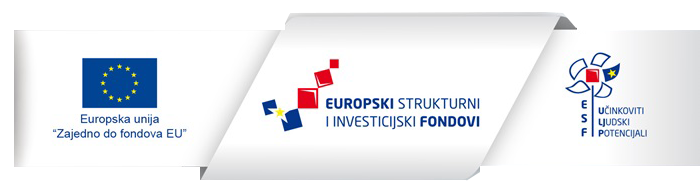 Partneri
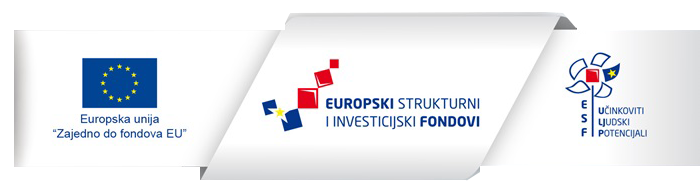 Ciljna skupina:
Učenici s teškoćama u razvoju uključeni u osnovnoškolske ili srednjoškolske programe u odgojno-obrazovnim ustanovama.
Uključivanje učenika s teškoćama u projekt – procedura temeljem Pravilnika o pomoćnicima u nastavi i stručnim komunikacijskim posrednicima  Odluka osnivača o uključivanju PUN ; Suglasnost MZO
Pokazatelji:





Rad pomoćnika u nastavi
pomoć u komunikaciji i socijalnoj uključenosti, 
pomoć u kretanju, 
pomoć pri uzimanju hrane i pića, 
pomoć u obavljanju higijenskih potreba, 
pomoć u obavljanju školskih aktivnosti i zadataka,
suradnja s učiteljima/nastavnicima te vršnjacima učenika u razredu 
poslovi specifični za funkcioniranje pojedinih učenika ili skupine učenika.
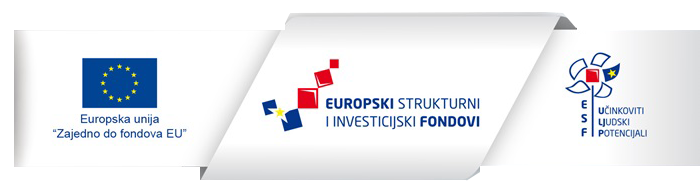 Element projekta - troškovi
Pružanje podrške obrazovanju učenika s teškoćama u razvoju kroz zapošljavanje pomoćnika u nastavi

Trošak rada pomoćnika u nastavi 

57 pomoćnika / 10 mjeseci
Prosječni bruto 2 trošak mjesečno – 3.775,15 kuna
Sat rada – 29,13 kuna bruto 2 / 25,00 kuna bruto 1
Pomoćnici u osnovnim školama – 30 sati tjedno (34)
Pomoćnici u srednjim školama – 35 sati tjedno (23)
Zapošljavanje – tijekom školske godine (od rujna do lipnja) – natječaj prije početka školske godine (SSS, protiv kandidata nije pokrenut kazneni postupak)
Uvjerenje o završenoj edukaciji za poslove pomoćnika
Pomoćnici vode dnevnik rada  supotpis ravnatelja, te izjava ravnatelja
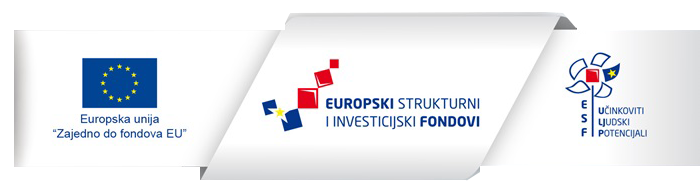 Element projekta - troškovi
Pružanje podrške obrazovanju učenika s teškoćama u razvoju kroz zapošljavanje pomoćnika u nastavi

Ostali troškovi

Putni troškovi za pomoćnike
Dnevnice za pomoćnike
Liječnički pregled, zaštita na radu
Promo materijali, vidljivost, oglašavanje
Projektni menadžment
Uredski materijal i energija
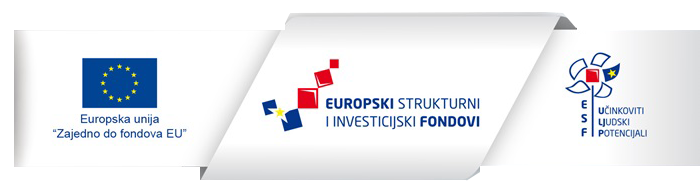 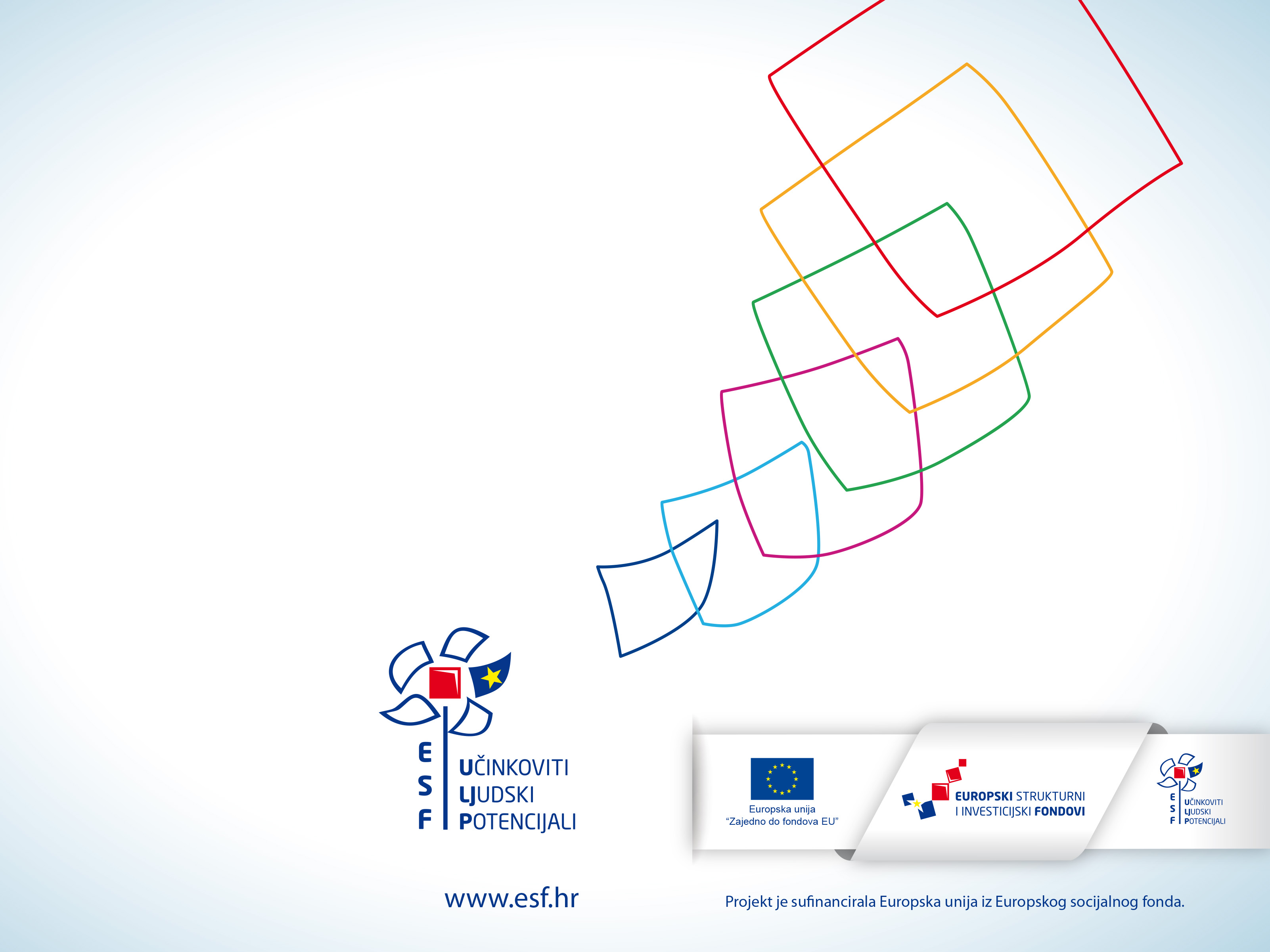 Hvala na pažnji!
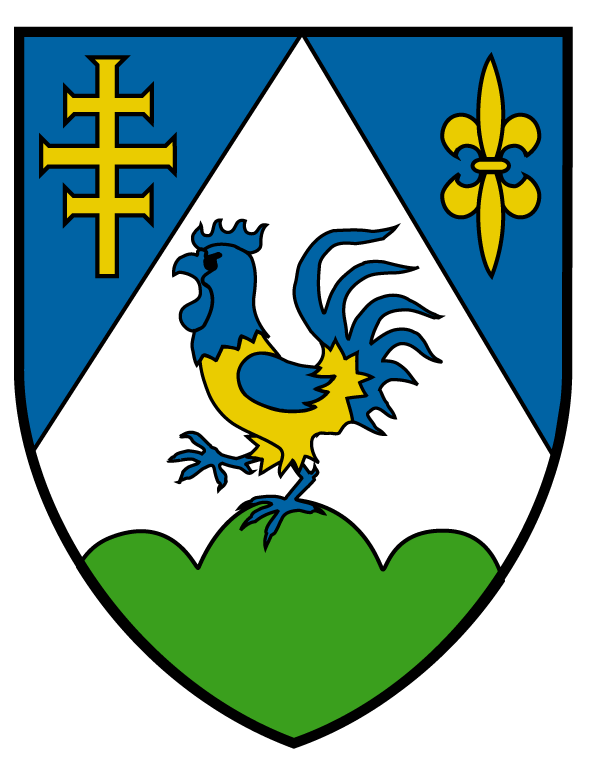